Interior Design License Requirements
The Three E’s: Education, Experience, Examination
Warm-up
Quietly think to yourself about:
What are the requirements to get a driver’s license in the state of Texas (for teenagers)?
Create a list – include 3 requirements.
Compare and share.
Custom Roadmaps to a License in Interior Design
Today we will investigate the requirements of how to become licensed to practice Interior Design in the United States.
Your group will need to draw a roadmap that illustrates the requirements to use the TITLE or practice Interior Design.
Custom Roadmaps to a License in Interior Design
Assign the following position to a group member.
Artist - Draw the roadmap.
Scribe - Take notes during reading of articles.
Speaker - Present information to the class.
We will work as a class to go through each of the stops needed on your map.
Open your brown paper bag. Inside there is information on your assigned State.
Why license Interior Designers?
Working with your group quickly brainstorm:
Why should interior designers be required to get a license to practice design?
Compare and share.
Reasons
Interior Designers create: “Built Environments”
The combination of art and science in creating functional human built spaces.
Qualified designers focus on protecting and enhancing the life, health, safety and welfare of the public.
Requirements for license:
Education
Experience
Examination
Importance of the 3 “E”
Currently 26 states in the US require that Interior Designers be licensed.
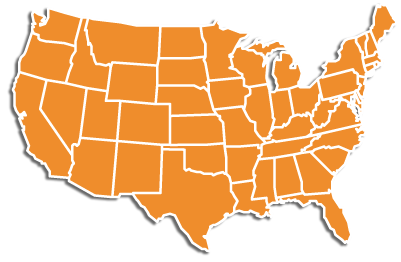 1st  Stop = Education
Post-secondary education is required.
What education is needed depends on the state that you want to be licensed in.
Most states require that the school be accredited by:
Council for Interior Design Accreditation (CIDA) or
The National Association of Schools of Art & Design (NASAD)
1st Stop = Education
Review your state’s information and locate the education requirements.
What type of education is accepted?
Is an accredited program of study required?
Number of years of education required?
Create Stop 1 on your roadmap.
2nd Stop = Experience
After completing their education, graduates will need to gain work experience.
Apprenticeship:
Work under the supervision of an experienced designer.
Wide variety of opportunities for work experience.
Years required varies depending on state requirements.
2nd Stop = Experience
Review your state’s information and locate the requirements for experience.
What type of experience is accepted?
Number of years of experience required?
Do the number of years of education and experience depend on each other?
Create Stop 2 on your roadmap.
3rd Stop = Examination
Testing requirements:
Combination of education and experience is required prior to testing. 
Minimum of 2 yrs post-secondary education (or)
Maximum of 4 yrs post-secondary education with 2 to 5 years of experience.
Giving you a total of 6 to 7 years.
NCIDQ Exam
National exam administered by the National Council for Interior Design Qualification.
Passing score with education and experience = License.
3rd Stop = Examination
Review your state’s information and locate the education requirements.
Is an examination required?
What are the testing requirements?
Create Stop 3 on your roadmap.
4th Stop = Types of License Laws Across the U.S.
Title Act:
Regulates the use of a Title.
Practice Act:
Requires an individual to have a license in order to practice a profession.
Self-Certification:
Registered with the interior design board (exam varies).
Permitting Statute:
Designers (with 3 E) are allowed to pull permits.
4th Stop = License Law
Review your state’s information and locate the License Law.
What type of License Law is enforced?
Create Stop 4 on your roadmap.
5th Stop = Official Titles - Vary
Once you receive your license, your official title would be as listed below:
Title Act States
Certified Interior Designer
Registered Interior Designer
Practice Act States
Registered Interior Designer
Licensed Interior Designer
5th Stop = Official Titles - Vary
Review your state’s information and locate the Official Title for your new license.
Create Stop 5 on your roadmap.
6th Stop = Continuing Requirements
License must be renewed yearly and fees paid in most states.
Continuing Education Program Hours (CEPH):
Minimum number or hours each year.
Must include the study of subjects related to the profession.
Health
Safety and Welfare
Sustainable or energy efficient design
Barrier-free design
Etc.
6th Stop = Continuing Requirements
Review your state’s information and locate the requirements for continuing education to renew your license.
Identify the agency that is responsible for enforcing licensing requirements.
Enactment date of licensing law.
Create Stop 6 on your roadmap.
Complete Roadmaps & Prepare for Group Presentations
Georgia
California
Florida
Nevada
Indiana
Colorado
New York
Alabama
Texas
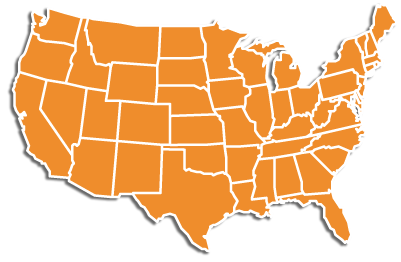 Texas Fact Sheet on Interior DesignLicense
Type of Act: Title Act
Title: "Interior Designer" 
Post-HS Education and Experience Requirements
Minimum Education: 2 years
Total Education Plus Experience: 6 years
Texas Fact Sheet on Interior DesignLicense
Examination Required: NCIDQ 
Grandfather Clause: Expired 8/31/94 
Continuing Education for Renewal: 8 hours per year 
Year Passed: 1991
Resources
ASID: http://www.asid.org/ 
Council for Interior Accreditation: http://www.accredit-id.org/ 
Texas Board of Architectural Examiners: http://www.tbae.state.tx.us/Professions/Interior.shtml 
National Council for Interior Design Qualifications: http://www.ncidq.org/ 
Bureau of Labor Statistic’s: http://www.bls.gov/oco/ocos293.htm#training 
Careers in Interior Design: http://www.careersininteriordesign.com/licensing.html 
World Atlas.com: http://www.worldatlas.com/clipart.htm 
Alabama State Board of Registration for Interior Design: http://www.idboard.alabama.gov/ 
California Council for Interior Design Certification (CCIDC): http://www.ccidc.org/
Resources
Colorado Gov: http://www.colorado.gov 
Florida Board of Architecture and Interior Design: http://www.myfloridalicense.comdbpr/pro/arch/index.html 
Georgia State Board of Architects and Interior Designers: http://sos.georgia.gov/pb/architects/default.htm 
Indiana Professional Licensing Agency: http://www.in.gov/pla/ 
Nevada State Board of Architecture, Interior Design & Residential Design: http://nsbaidrd.stat.nv.us/?page=1 
New York State Education Department board of Interior Design: http://www.op.nysed.gov/prof/id